Competency Based Interviews
Nicola Bowman
New College Durham
Nicola.bowman@newdur.ac.uk
Objectives
To Understand:
The differences between a traditional interview and competency based interview
How you can prepare for the competency based interview
The assessment during the competency based interview
Semi-Structured Interview
Static list of questions
Same questions for each candidate
Relate to job role/person specification
Linked to previous experience
Could be linked to hypothetical situations
What are competencies?
Key Competencies:
Qualities that an employer has decided are essential or desirable for the job
Personal attributes or behaviours of an individual eg problem solving
Competencies are used to rate and evaluate candidates
Linked to performance expectations – individual and organisational performance
Strengths and Weaknesses
Strengths:
Clear well-defined set of behaviours
Linked to recruitment and appraisal system
Transferable skills
Processes are measurable
Weaknesses:
Focus on past
Creates clones
Competency Based Interviews
Standard questions – linked to reliability
Most effective method of selection interview
Compliments assessment centre exercise and psychometric tests
Increases validity of the selection process
Candidate provides evidence for level of competence
Focuses of 4-6 competences
Competencies Activity
Make a list of at least four competencies you think are important in the workplace.
Competencies
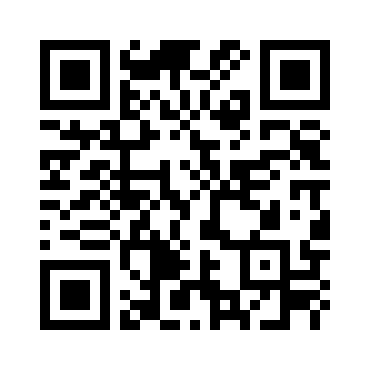 [Speaker Notes: https://www.surveymonkey.co.uk/r/6QTM6VS


https://www.surveymonkey.com/collect/list?sm=bklssnlyLmhhmx3l7AXASishvlF_2B9dk653kXn02Blm0_3D#]
Results of the competencies question
Preparation for the Interview
Researching the role and what it entails
Predict key competencies for the role
Skills/experience deemed essential is often linked with key competencies
Think about evidence required for each competency
Practice and learn the answers
Skill set will be similar for similar roles
Stay calm
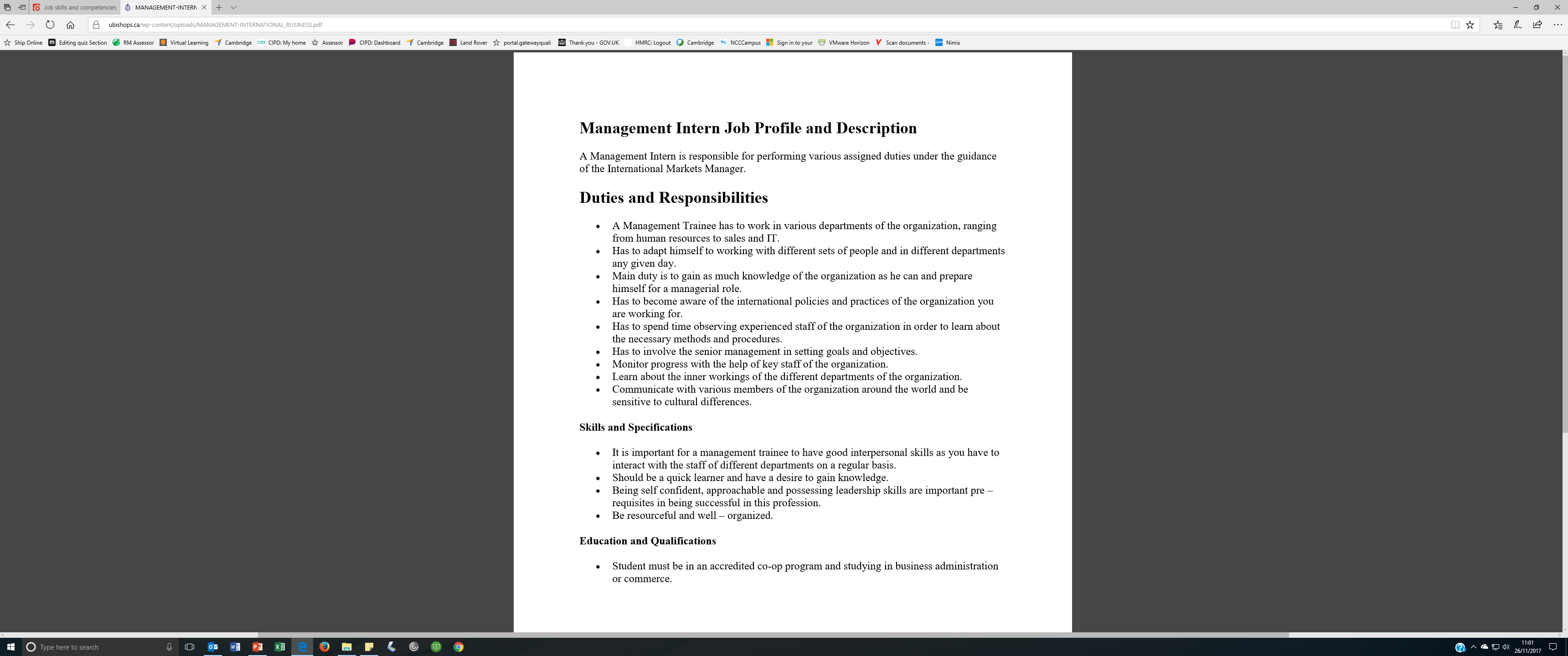 Preparation for the Interview
Have a look at the job description provided
Identify at least four different key competencies that you could predict being covered during the interview
Which competencies?
Team Work
Communication
Adaptable
Emotional Intelligence
Business Awareness
Team Management
Creative
Customer Service
[Speaker Notes: Have a look at the job description you have been provided with, which competencies do you think would come up during an interview?

What do you think would be the top 3?]
Example Competency Based Questions
Describe a time when effective time management skills were the key to success.
Tell me when you had to manage or resolve a conflict between two or more co-workers.
Discuss an experience where you have explained complicated technical terms to colleagues or customers without the same knowledge as yourself?   Communication
When have you needed to solve a problem using abstract, lateral thinking?
Describe a project that you have been involved in that required input from people at different levels within an organization.  Team working
Describe a situation where you said or did something that had a positive impact on an team worker?  Emotional Intelligence.
Probing Questions
Give me an example of where a strict, challenging deadline had to be met
What needed to be achieved?
How much time was provided?
How strict was the deadline?
What made the deadline challenging?
How did you meet the deadline/why did you not meet the deadline?
What was the result?
What was the quality of the work produced within the deadline?
STAR Method
S – Situation – Setting the Scene
T – Task – what to achieve, goals set and desired outcome
A – Action – what course of action taken and why
R  - Result – outcome of actions – highlight success or failure
Applying the STAR Method
Tell me about a time in which you were required to produce something to a high standard, within a fixed period of time.
Situation – during my management programme I conducted a management project on leadership styles and staff within my team took part in this research.
Task – in order to carry out this project and achieve a high grade, I was required to conduct high quality research over a 6 month period within the organisation.  I was working full-time as a manager during this time and worked towards achieving a 70% distinction grade.
Action – to help me complete a high quality project, I attended all the workshops that were delivered on this module and also spoken to my supervisor at regular intervals.  I sent the questionnaires out as a pilot study to ensure that the project would meet the requirements.
Result – getting the questionnaires back was challenging and working full time, however I managed to present my project to my lecturer at the given date/time and I achieved a mark of 80% which was great.  The project also enabled the team to look at leadership styles and employee engagement which has also improved working practices in the organisation.
Example Questions
Describe a time when effective time management skills were the key to success.
Tell me when you had to manage or resolve a conflict between two or more co-workers.
Describe a situation in which the cause of a problem was not initially clear.
When have you needed to solve a problem using abstract, lateral thinking?
Activity
In pairs, pick one of the questions from the list and apply the STAR model:
Situation
Task
Action
Result
Draft answers to this question using the STAR method.
Assessment during the interview
Performance Indicators:
Arrived on time/with time to spare
Was dressed appropriately for the interview setting
Showed evidence of knowledge of the role
Brought CV/letter/application form.
Negative indicators:
Arrived late
Did not show evidence of preparation or research
Candidate was anxious and unconfident
The candidate was dismissive to the interviewer
The body language and eye contact was inattentive.
Interview Scoring Booklet
Summary
Standard questions – linked to reliability
Most effective method of selection interview
Compliments assessment centre exercise and psychometric tests
Increases validity of the selection process
Candidate provides evidence for level of competence
Focuses of 4-6 competences
Questions?